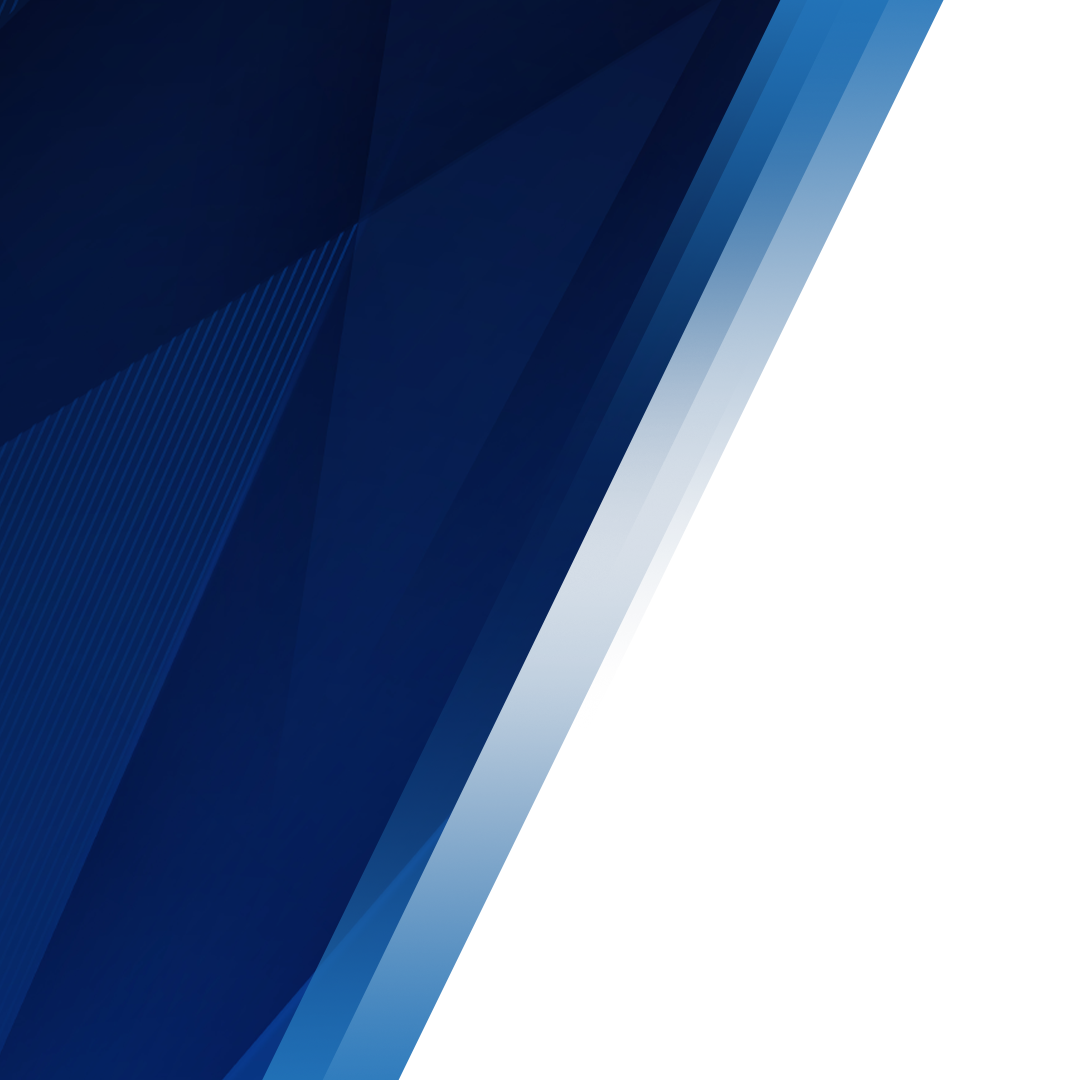 CHECK OUT THIS
MRC STTRONGGRANT RECIPIENT
Insert Awardee Name
INSERT PROJECT TITLE
Insert Photo Here
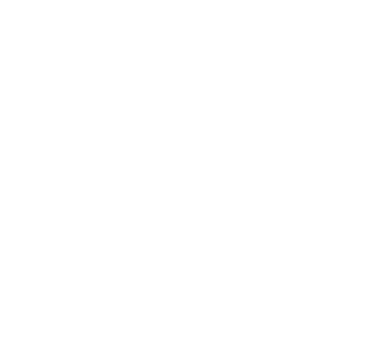 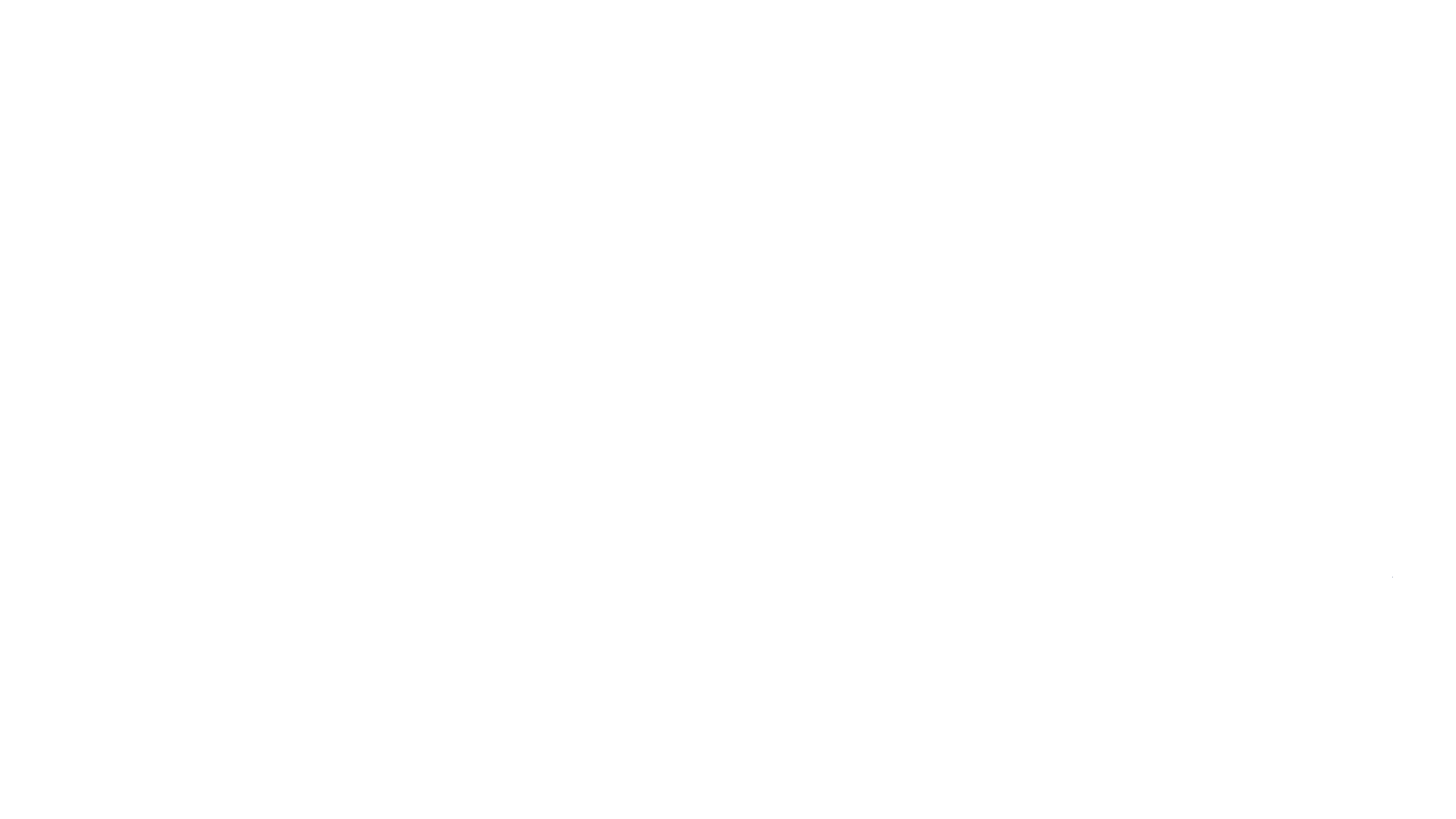 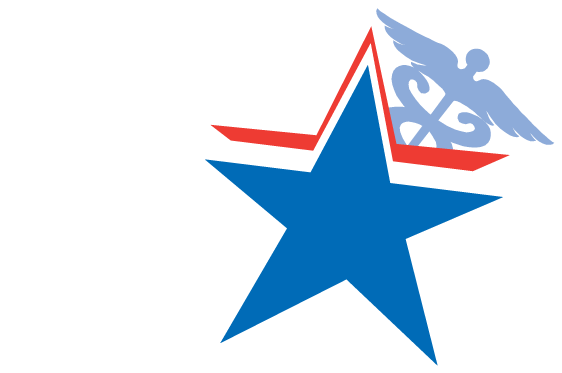